Филиал МАОУ «Аромашевская СОШ имени В.Д.Кармацкого» Кротовская СОШПрактическое занятие:
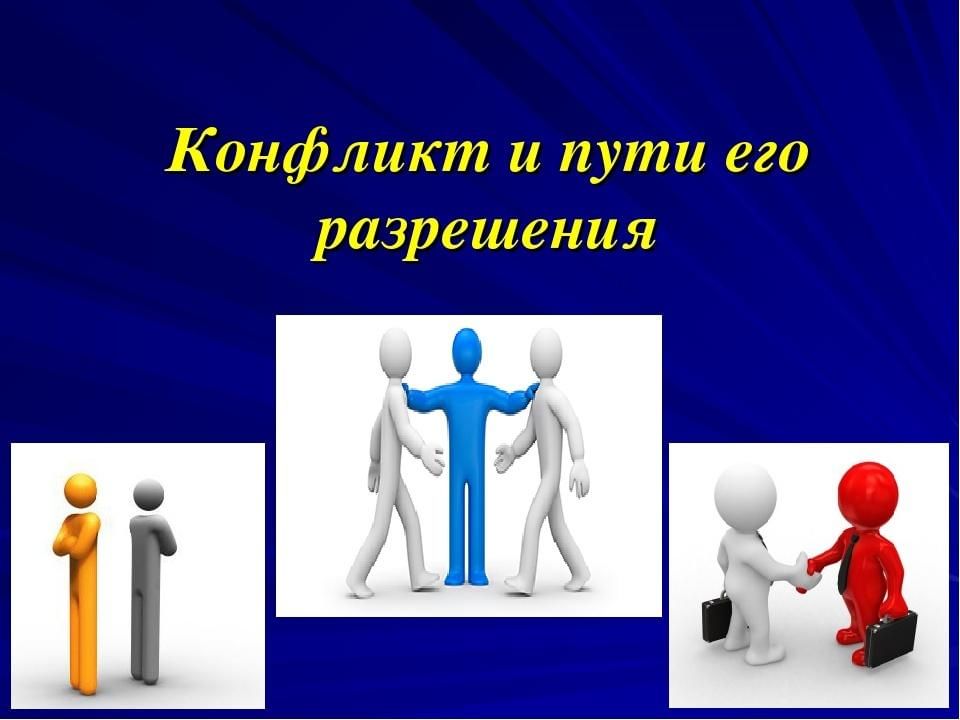 ЧТО ТАКОЕ КОНФЛИКТ?
Конфликт – это столкновение отдельных людей или социальных групп, выражающих различные, а нередко и противоположные цели, интересы, взгляды.
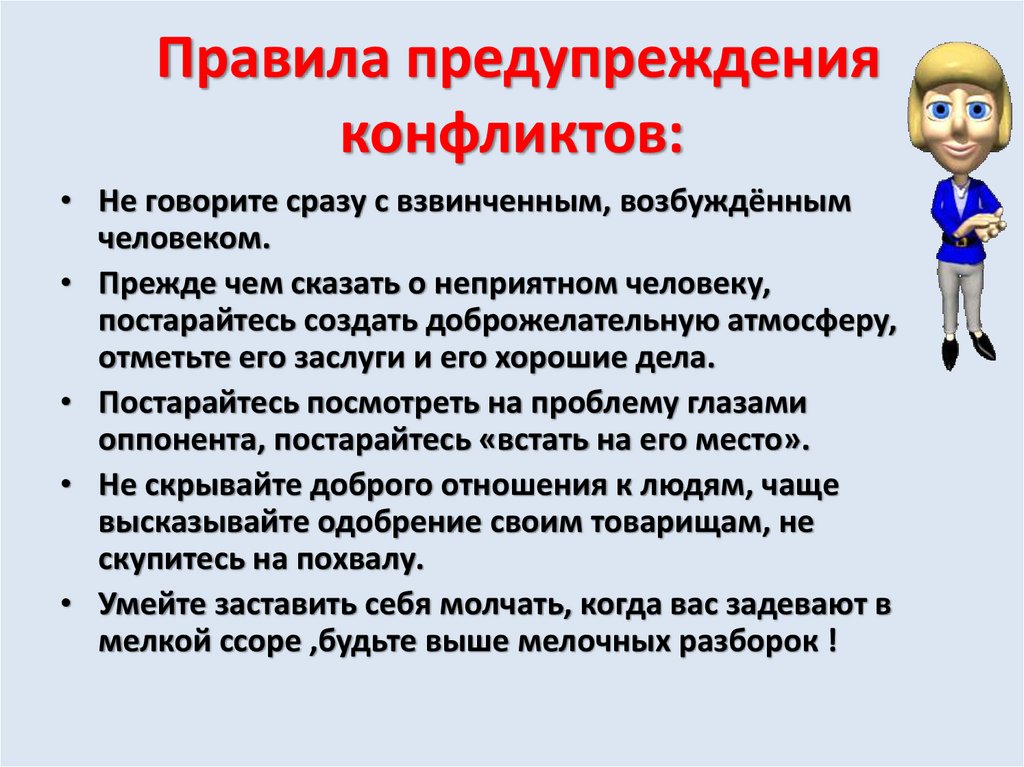 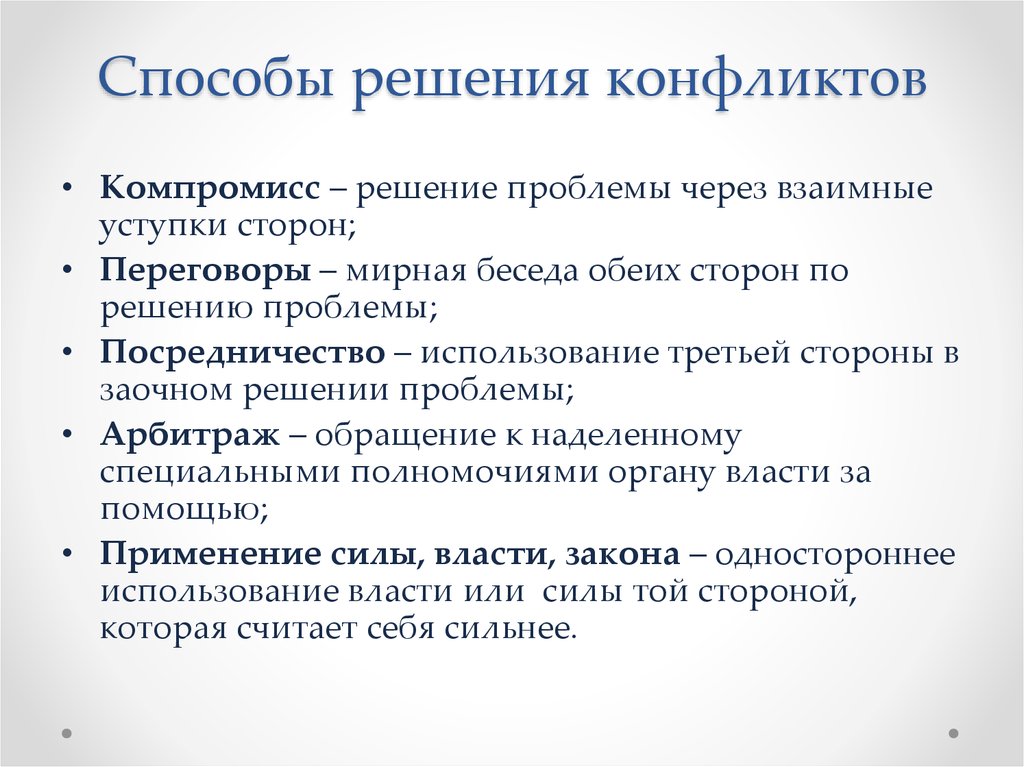 Формула успешного решения школьных конфликтов
Доброжелательность
Установить причину конфликта, стараясь услышать друг друга, и правильно понять друг друга
Тактичность
Разговор по существу
Поиск компромисса
Способность признать свою ошибку
Правильный выбор роли
Умение слушать и слышать друг друга
Справедливость
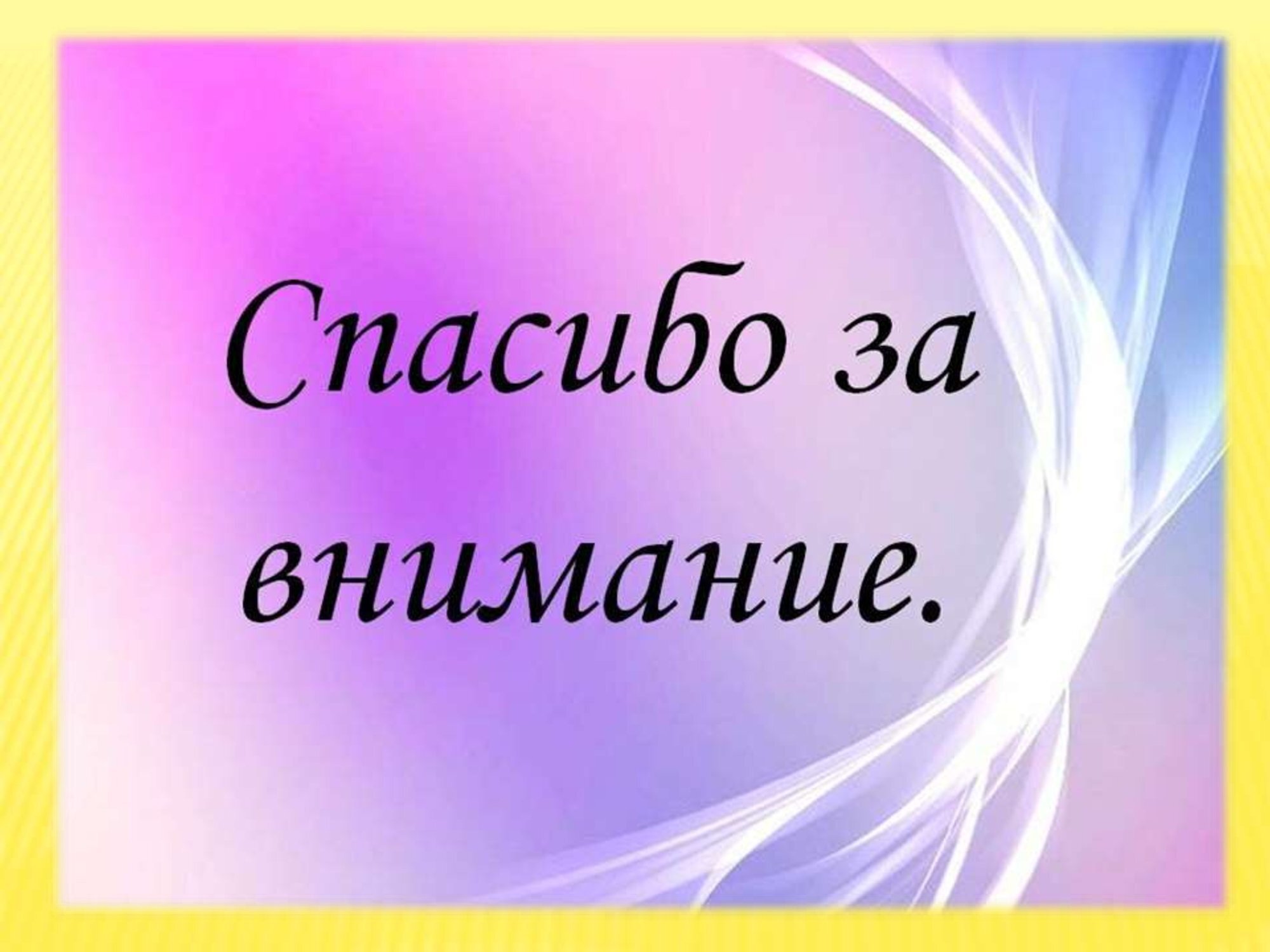